Всероссийский урок безопасности
Рассмотрение ситуаций, при которых может возникнуть опасность в повседневной жизни.
Какую опасность представляет каждый из этих объектов?
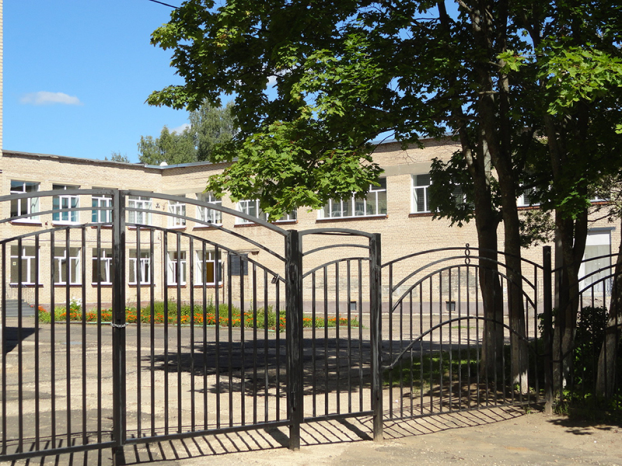 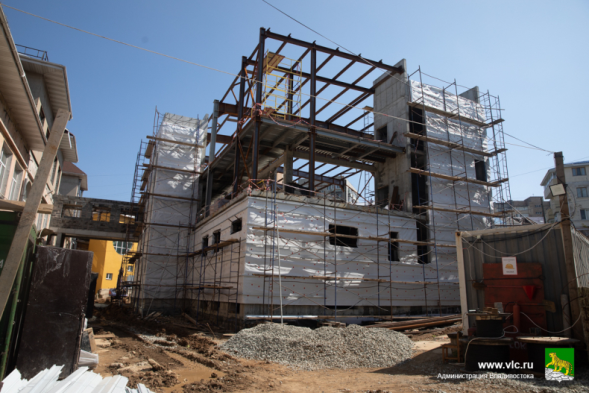 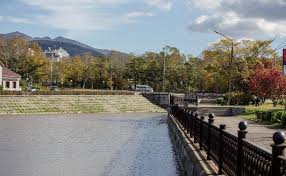 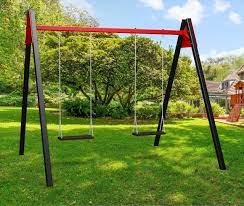 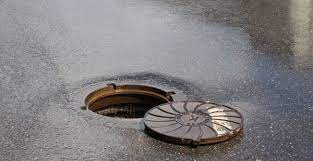 Загадки
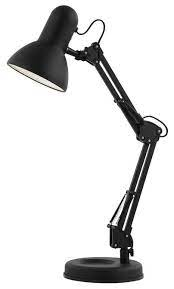 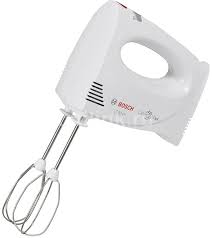 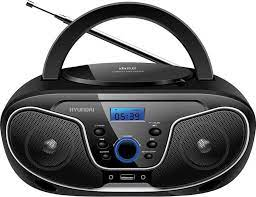 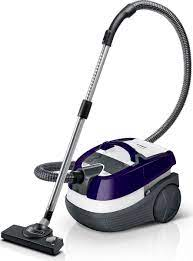 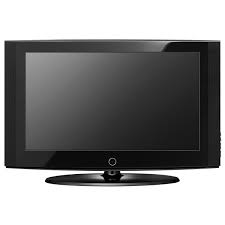 Кроссворд
Правила пользования электроприборами
Нельзя пользоваться неисправными электроприборами.
Нельзя тянуть за шнур, если хочешь выключить электроприбор
Нельзя самим чинить, разбирать электроприборы.
Нельзя ковыряться в розетке ни пальцем, ни другими предметами.
Нельзя выключать электроприборы мокрыми руками
Электричество не терпит соседства с водой.
Загадки
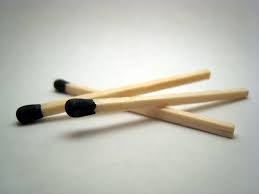 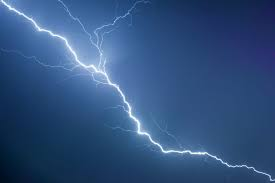 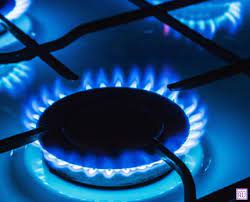 Викторина «Азбука безопасности»
Как называется участок дороги для передвижения пешеходов?
Кому из участников движения разрешено двигаться по тротуару? 
Как называется часть улицы, по которой идут автомобили и другой транспорт? 
Как называется вид дорожной разметки дороги в виде широких белых полос, обозначающий пешеходный переход? 
Перед выходом на проезжую часть пешеходы должны сначала посмотреть в какую сторону? 
Что означают цвета светофора? 
На какой сигнал светофора можно переходить дорогу?
Что означают эти дорожные знаки?
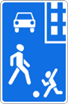 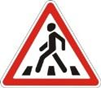 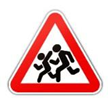 Правила поведения с незнакомцами
Старайся избегать разговоров. Если говоришь – будь вежлив.
Не входи в подъезд и лифт с незнакомыми людьми.
Не садись в машину к незнакомцу.
Не бери никаких предметов (сладости, игрушки...) у незнакомцев.
Не играй по дороге из школы домой.
Не играй в темное время на улице.
Не рассказывай чужим людям о своей семье, о соседях.
Не приглашай и не впускай незнакомых людей в квартиру.
Если потерял ключ – скажи об этом родителям.
Отгадай загадку:
Мокрая тётка бежит по земле –Радость великая всей детворе.Люди от зноя в ней летом спасаются,Зимой на коньках и салазках катаются.
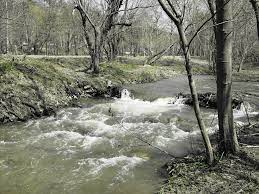 Это нужно знать!
Пожар мы быстро победим, позвонив  101
Если видишь: на дороге случилась беда – незамедлительно звони  102
Стало плохо человеку – ты не медли, не реви.Ведь помочь ему сумеешь, позвони, набрав 103
Коль почувствовал запах газа в квартире,К телефону беги и звони 104
Экстренная помощь (МЧС) 112
Пословицы и поговорки:
Береженого Бог бережет.
На бога надейся, а сам не плошай.
Осторожность – мать безопасности.
Не всякий встречный друг сердечный.
Не зная броду, не суйся в воду.
Любопытной Варваре нос оторвали.
Не всякая находка – клад.
Держи язык за зубами.
В детстве не научишься – всю жизнь намучишься.
Дурной пример заразителен.
Хорошее повторять не грех.
Не всякому верь, запирай крепче дверь.
Не дразни собаку – не укусит.
Берегись бед, пока их нет.